Волшебные истории Шарля Перро
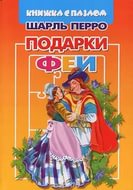 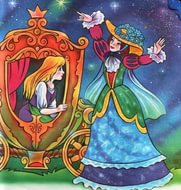 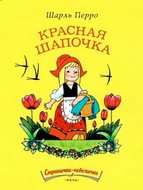 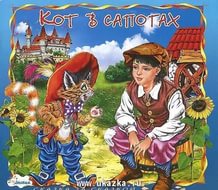 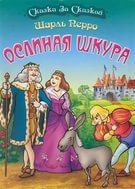 Шарль Перро (1628-1703)
Как бы мне хотелось жить в волшебном доме,Где хранятся сказки, как стихи в альбоме,Где старушки - стены сплетничают ночьюОбо всем, что в сказках видели воочию.Где огонь в камине создаёт уют.И на книжной полке чудеса живут.Где в старинном кресле, чуть скрипя пером,Сочиняет сказки друг мой, Шарль Перро.
Шарль Перро (1628-1703)
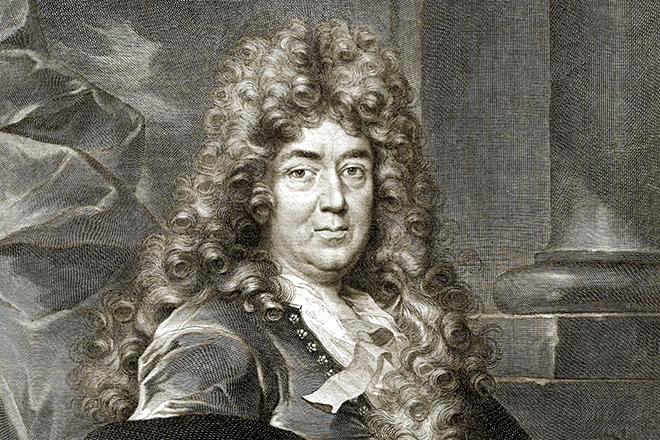 Шарль Перро
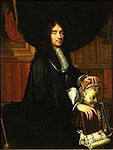 Более трехсот лет назад в 1697 году во Франции вышла замечательная книга «Сказки моей матушки Гусыни, или История и сказки былых времен с поучениями». Автор этой книги Шарль Перро, которому в то время было уже 69 лет.
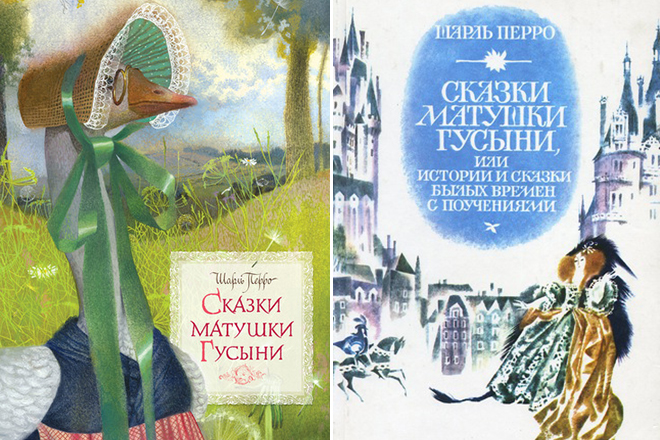 Париж- родина Шарля Перро
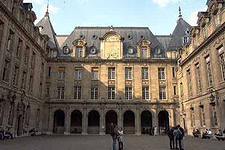 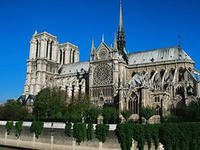 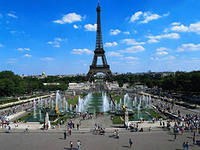 Шарль перро
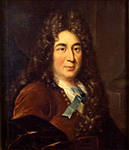 Благодаря Шарлю Перро мы познакомились с Золушкой, Котом в сапогах, Мальчиком-с-пальчик, Красной Шапочкой, заколдованной Спящей красавицей
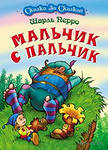 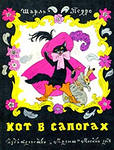 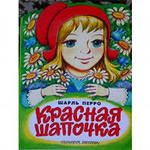 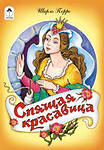 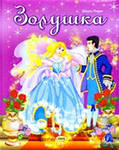 Разминка
Самый знаменитый цвет головного убора из сказки Ш.Перро?
Красный. Сказка «Красная шапочка»
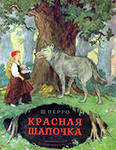 Разминка
Какая шкура заменила платье принцессе?
Ослиная шкура
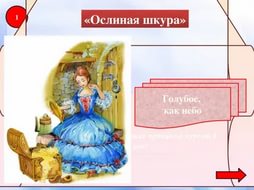 Разминка
Хотя она и проспала 100 лет, но все равно была … ?
Красавица.Сказка «Спящая красавица»
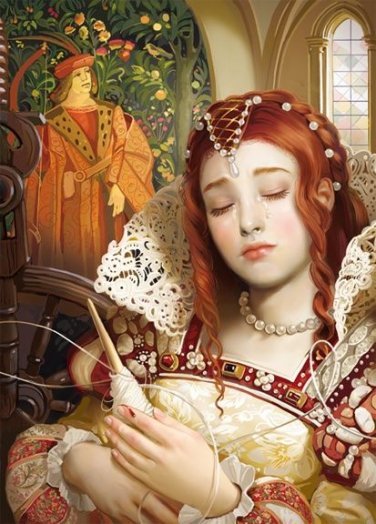 Разминка
Он ходил в сапогах…
Кот. 
Сказка «Кот в сапогах»
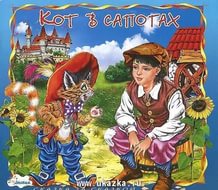 Разминка
Прозвище героя одной из сказок – Синяя …?
Борода.
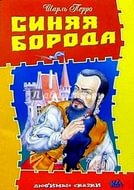 Разминка
Мальчик ростом с …?
Пальчик.
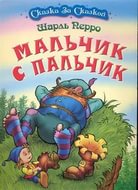 Разминка
Имя падчерицы?
Золушка
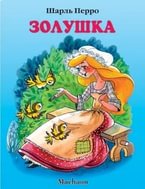 Разминка
Девушка встретила у колодца бедно одетую женщину, оказалось, что она …?
Волшебница «Подарки феи»
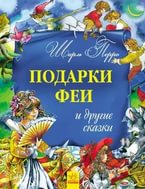 Внимательный читатель
В сказке «Спящая красавица» чем Принцесса уколола руку:
1.	Иголкой
2.   Веретеном
3.	Спицей.
Веретеном
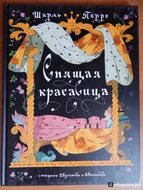 Внимательный читатель
В корзинке у Красной Шапочки были:
1. Печенье и бутылка   
      лимонада. 
2. Пирожок и горшочек   
    масла.
3. Пирожок и 
     горшочек сметаны.
Пирожок и горшочек   
    масла.
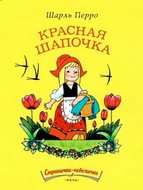 Внимательный читатель
В сказке «Кот в сапогах» главный Герой сначала хотел что сделать с котом:
1.	Съесть кота
2.	Выбросить его
3.	Продать его.
Съесть кота.
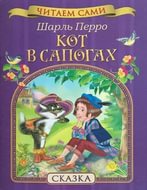 Внимательный читатель
Какими словами Волк обращается к Красной Шапочке:
1.	Дёрни за шнурок, дверь и откроется 
2.	Дёрни за дверь, она и откроется
3. Дёрни за верёвочку, дверь и откроется.
Дёрни за верёвочку, дверь и откроется.
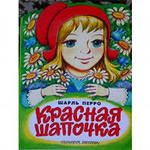 Внимательный читатель
Первые слова, которые произнесла принцесса из сказки «Спящая красавица», увидев принца, были:
1.	Наконец-то вы пришли!
2.	Это конец моих    
       страданий!
3.    Это вы, принц?
Это вы, принц?
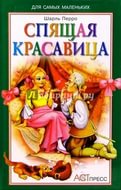 Внимательный читатель
Как Кот назвал своего хозяина:
1. Маркиз де Карабос
2. Маркиз де Карабас
3.Маркиз де Бакарасю
Маркиз де Карабас
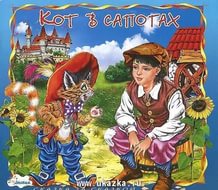 Математическая викторина
Сколько детей было у дровосека в сказке «Мальчик с пальчик»?
Семеро сыновей.
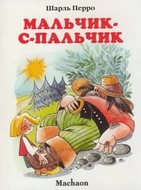 Математическая викторина
Сколько лет было принцессе в сказке «Спящая красавица», когда она уснула?
Шестнадцать лет.
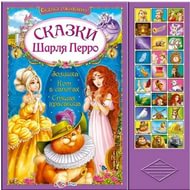 Математическая викторина
Сколько дочерей было у Людоеда в сказке «Мальчик с пальчик»?
Семь дочерей.
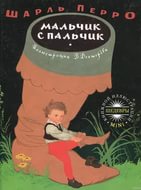 Математическая викторина
Сколько сыновей было у мельника в сказке «Кот в сапогах»?
Три сына.
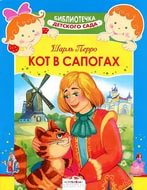 Математическая викторина
Сколько лет не показывалась из своей башни старая колдунья в сказке «Спящая красавица»?
Больше пятидесяти лет.
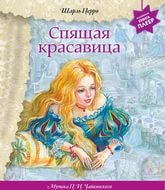 Математическая викторина
Сколько раз дровосек уводил своих детей в лес?
Два раза.
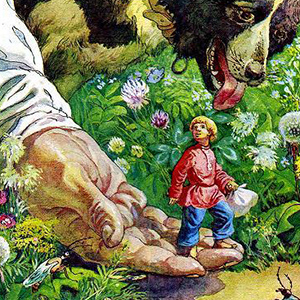 Математическая викторина
Сколько футляров и приборов из чистого золота заказали для волшебниц в сказке «Спящая красавица»?
Семь.
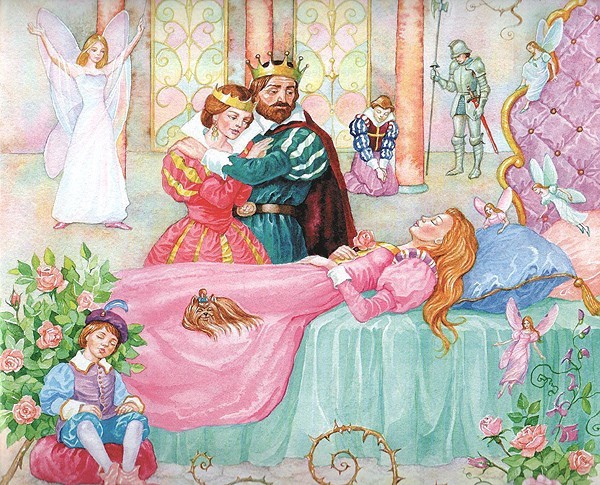 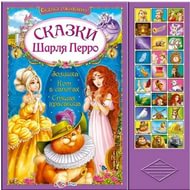 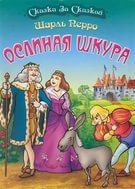 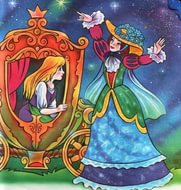 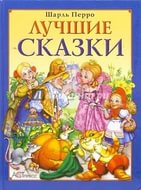 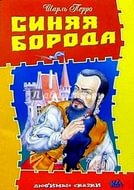 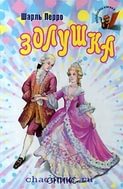 Чудесные превращения
1. Людоед 
превращается…
2. Тыква превращается …
3. Крыса превращается…
4. Мыши превращаются…
1. Людоед превращается во льва, в мышь («Кот в сапогах»).2. в карету («Золушка»)3. в кучера («Золушка»)4. в лошадей    
     («Золушка»)
Памятник Шарлю Перро в Париже.